Alessia AND EGY’S Favourite dishes
OUR STARTERS…
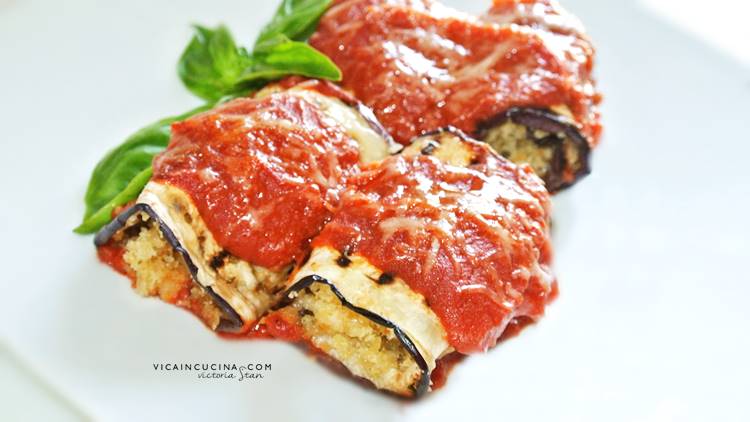 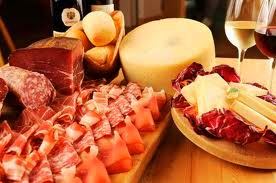 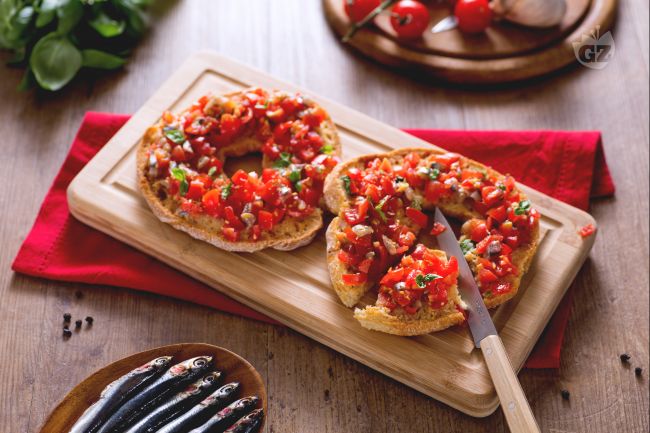 aubergine rolls
cured meats and cheese
Toasted bread topped with garlic, origano, chilli pepper, oil
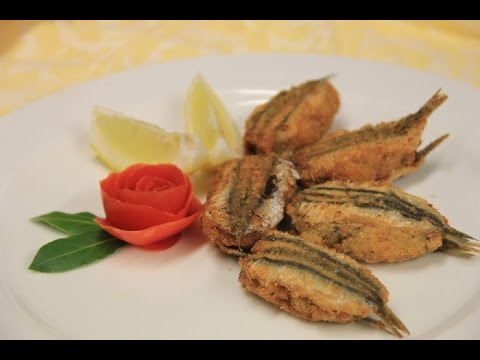 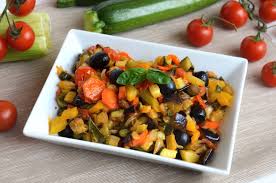 Caponata
Stuffed anchovies
OUR 2nd courses…
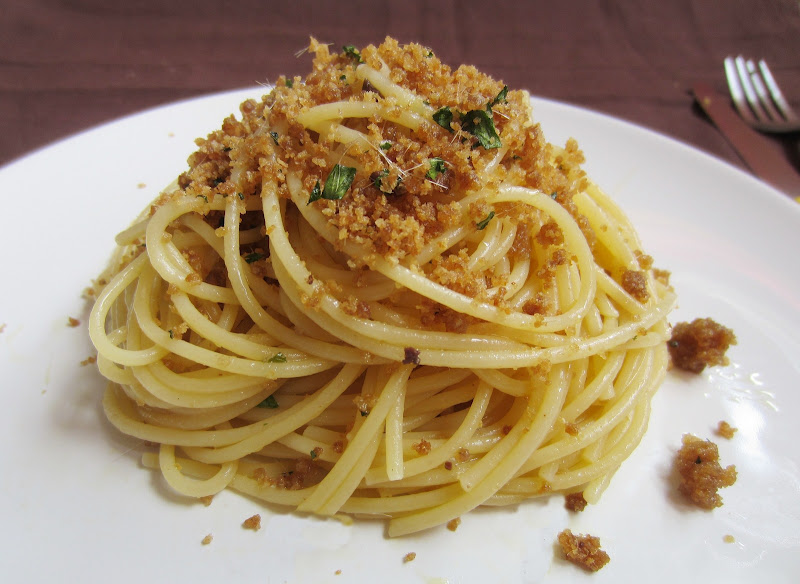 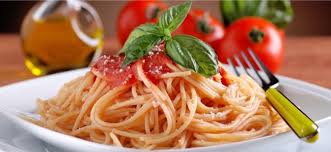 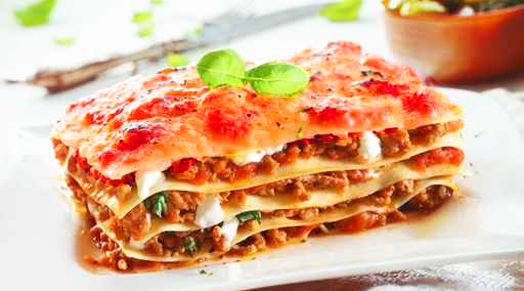 Tomato sauce pasta
pasta with crumbs
Calabrian  lasagne
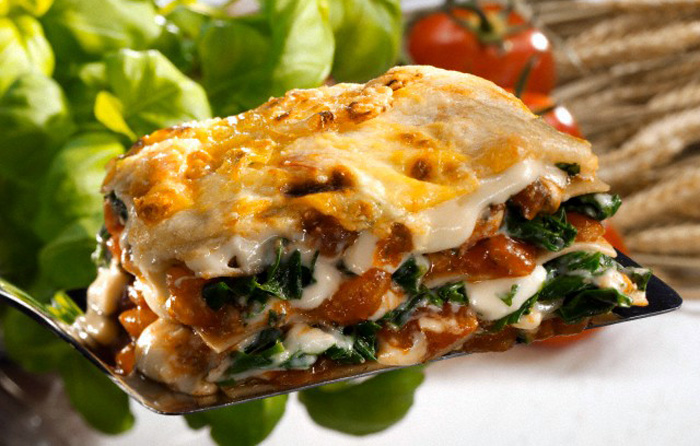 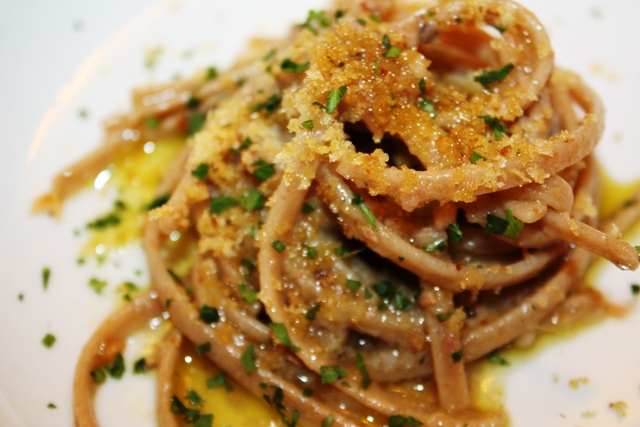 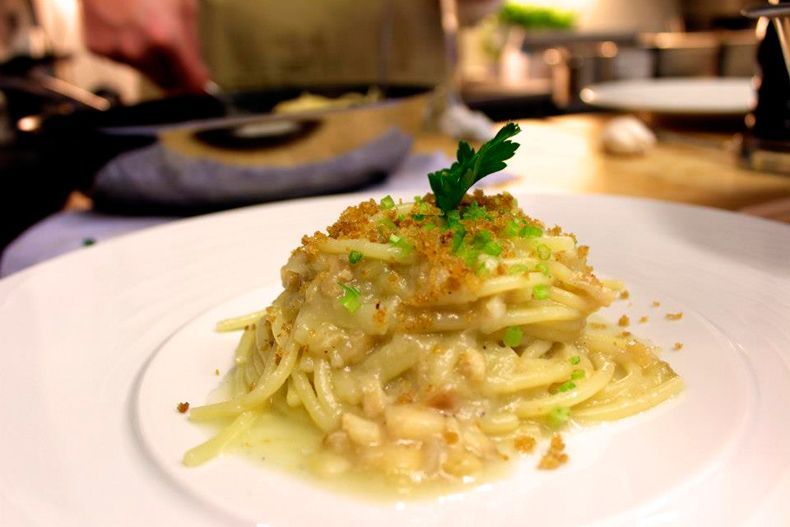 Struncatura
Bergamot  flavoured pasta
lasagne with spinach
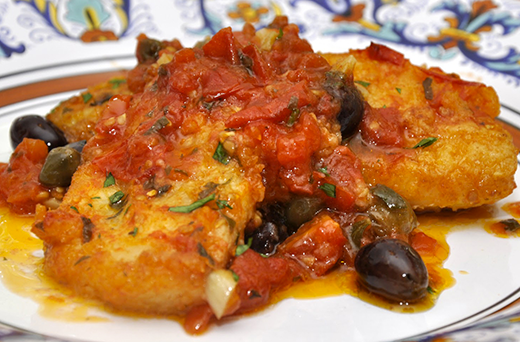 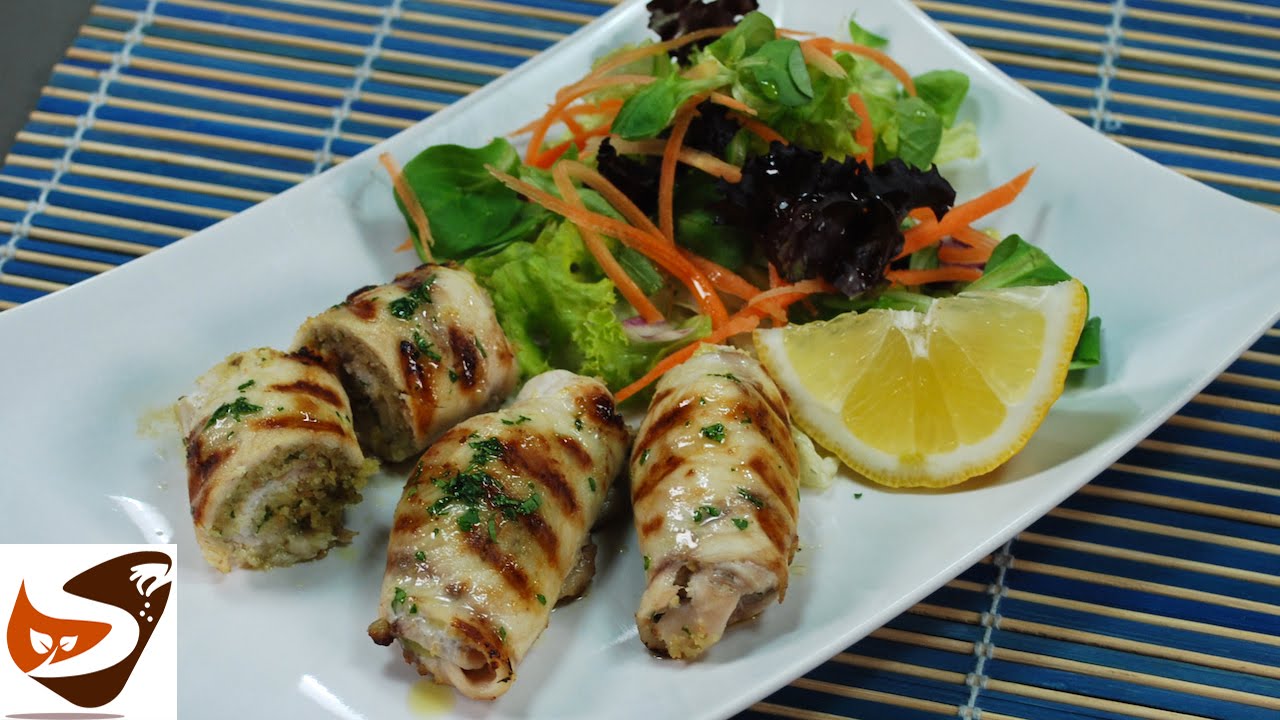 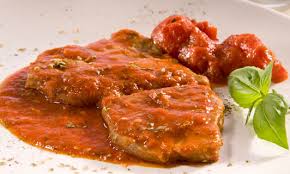 Dried codfish with potatoes and olives
(pesce stocco a ghiotta or Messinese)
Pizzaiola Meat
SwordFish rolls/wraps 
     (Involtini di pesce)
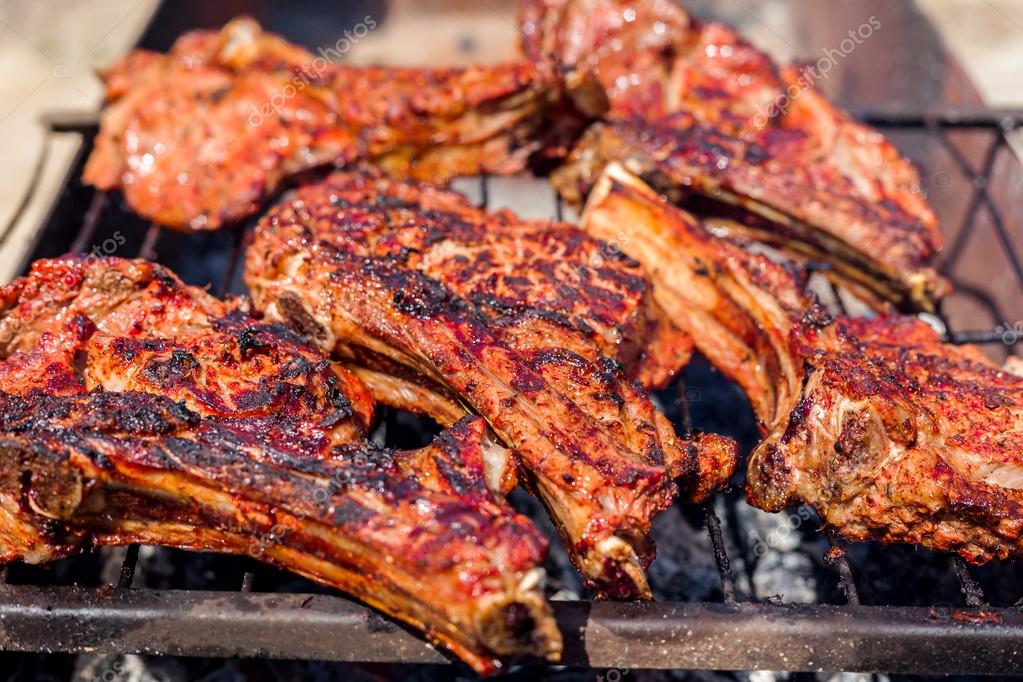 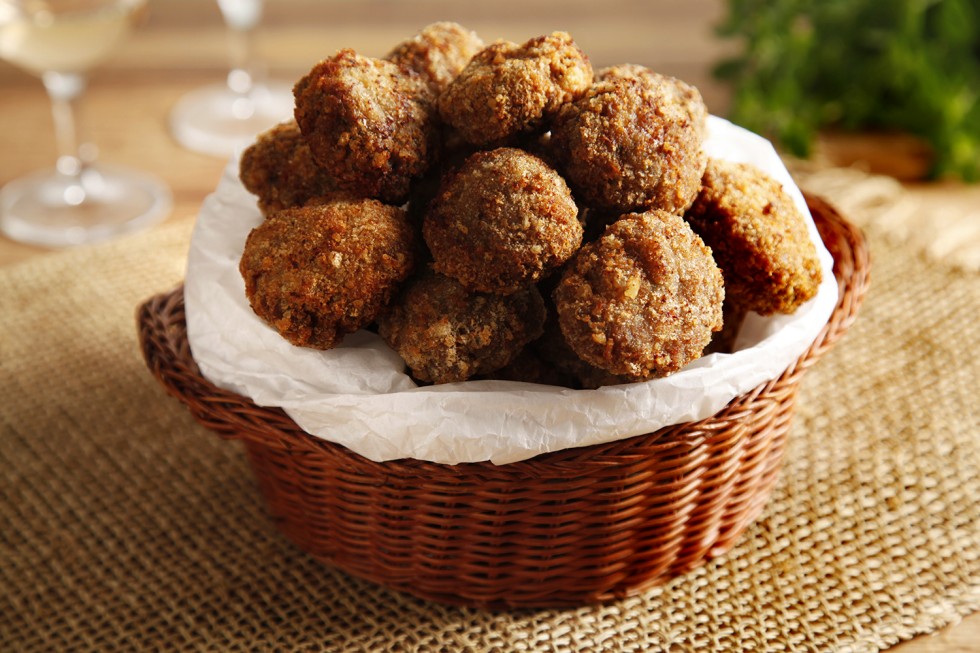 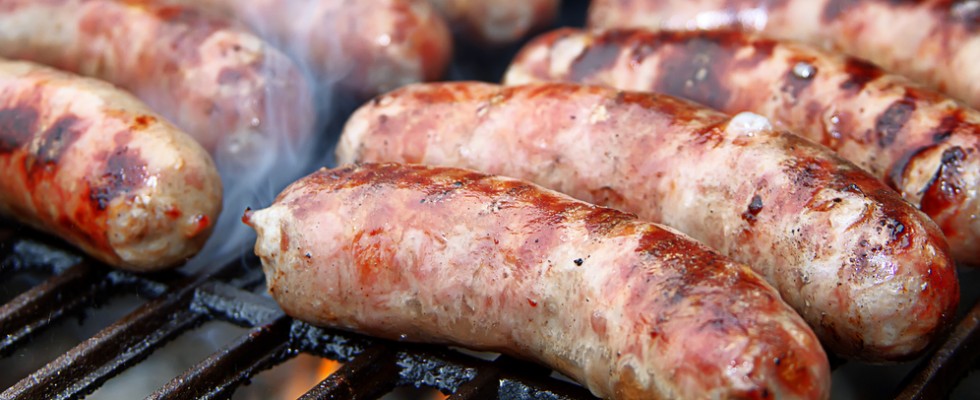 Grilled Pork Steaks
Meatballs
Grilled  pork sausages
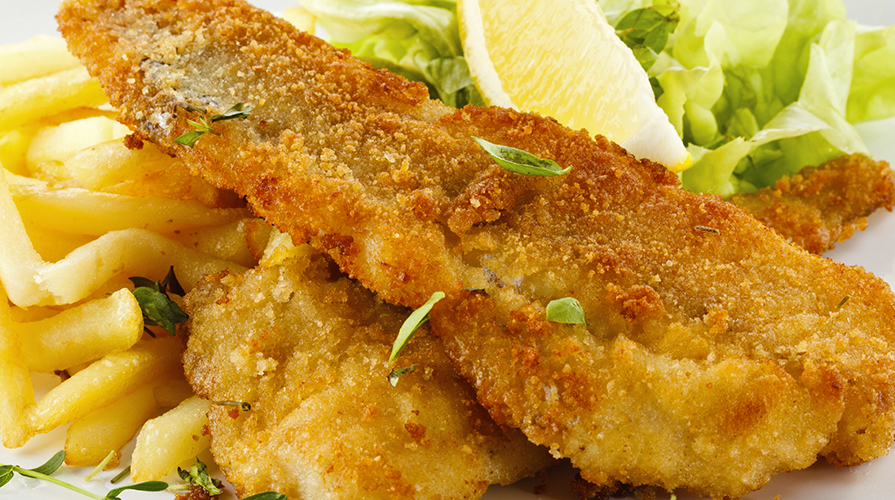 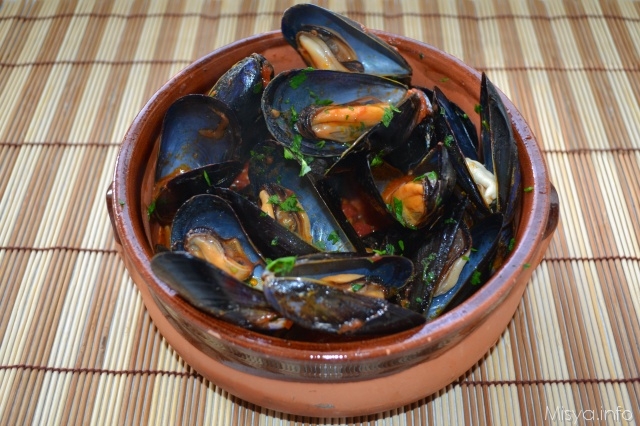 Fried salted codfish
(baccalà fritto)
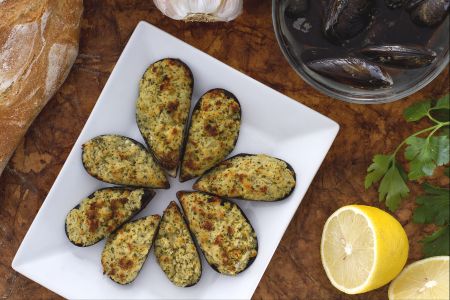 Mussels        pepata
Au gratin mussels
Desserts
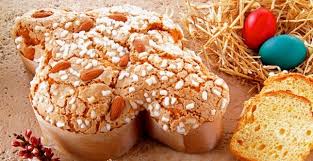 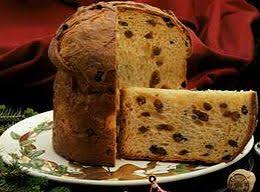 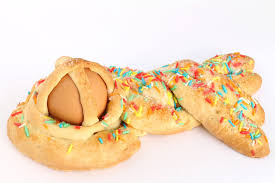 Easter  Dove
(Colomba)
Cudduraci
Christmas Panettone
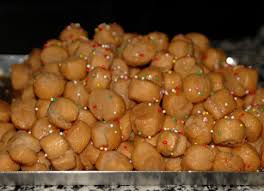 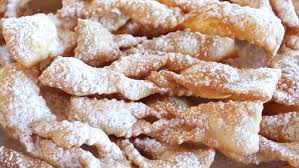 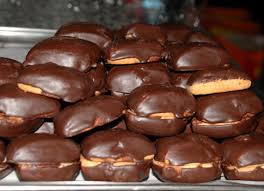 Castagnole
Carnival  Chiacchiere
Susamelle
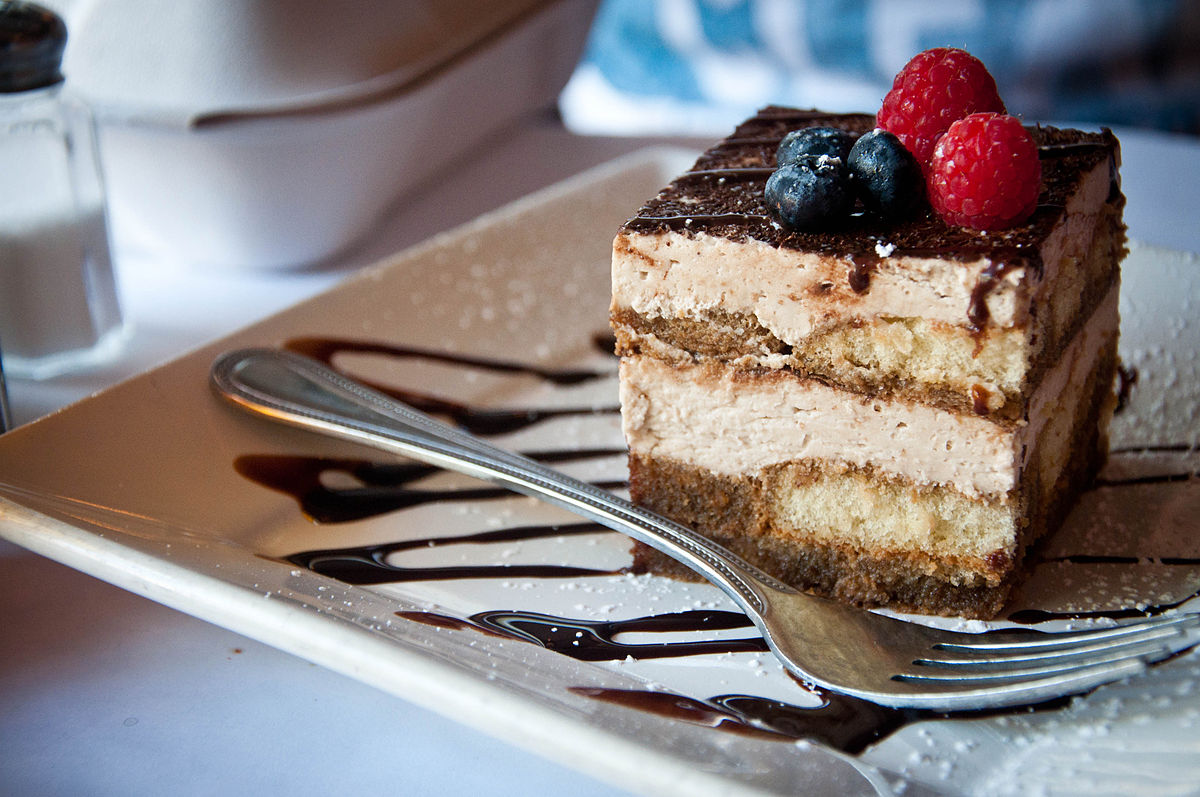 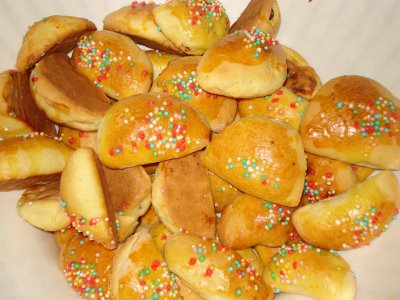 Tiramisù
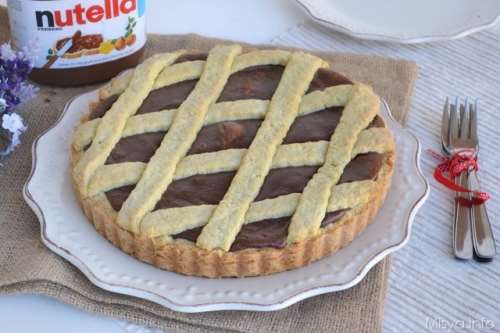 Petrali
Chocolate cake
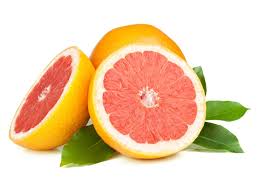 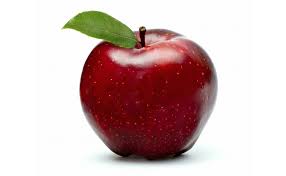 FRUIT
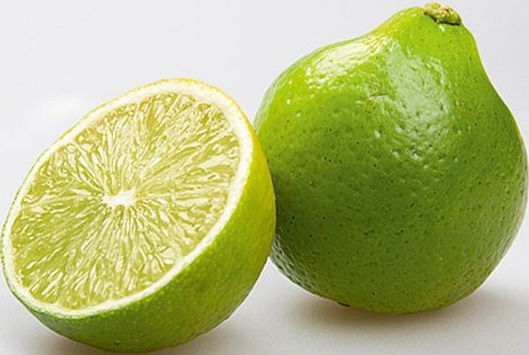 Apple
Grapefruit
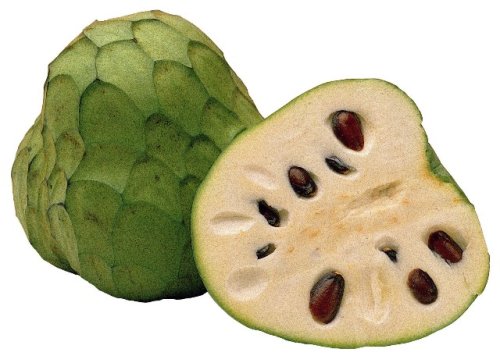 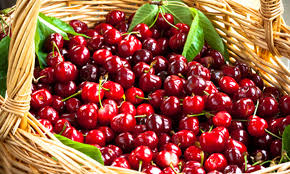 Bergamot
Anone
Cherries
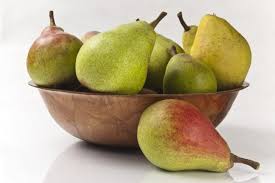 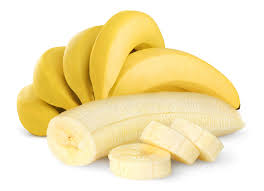 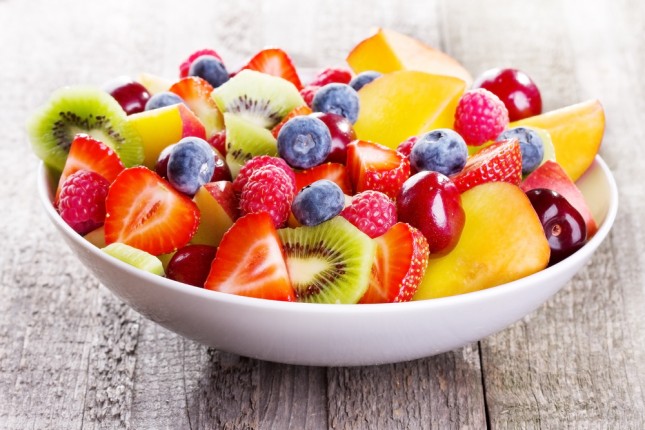 Pears
Banana
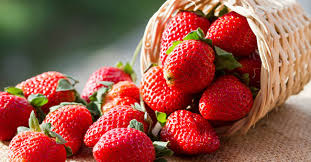 Fruit salad
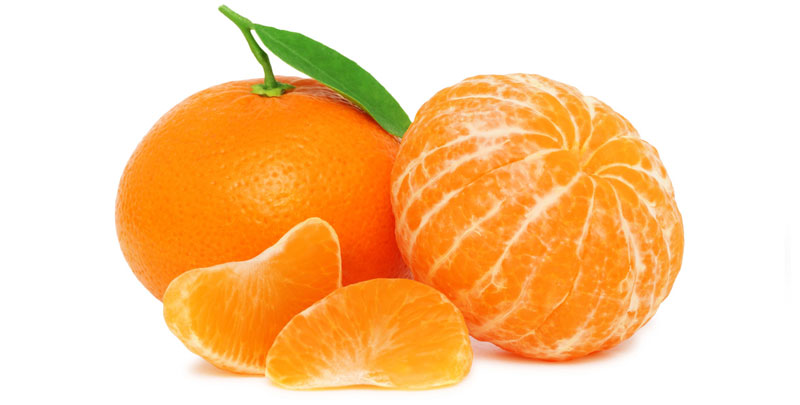 Strawberries
Orange